CLASSIC ROADSIDE
Christchurch
Ferry Rd - Waltham (IN)
PANEL ID: CHCH12-62
35,379No
Orientation:Physical Size:
Daily Visuals:Illuminated:
85°6 x 3m
This top reach performing, and in-demand panel located on Ferry Rd reaches westbound audiences from coastal Sumner, Redcliffs and Mt Pleasant en route to the CBD and Moorhouse Ave. Congestion at the traffic light-controlled intersection with Ensors Rd assures high dwell times. Businesses in the vicinity include Hell Pizza, Mad Butcher, Z and Thirsty Liquor. This location is a standout for audiences that visit Office Supplies, Big Box Retailers, Electronics Stores, Supermarkets and more (LANDMARKS ID).
Find on Google Maps
Find on Google Maps
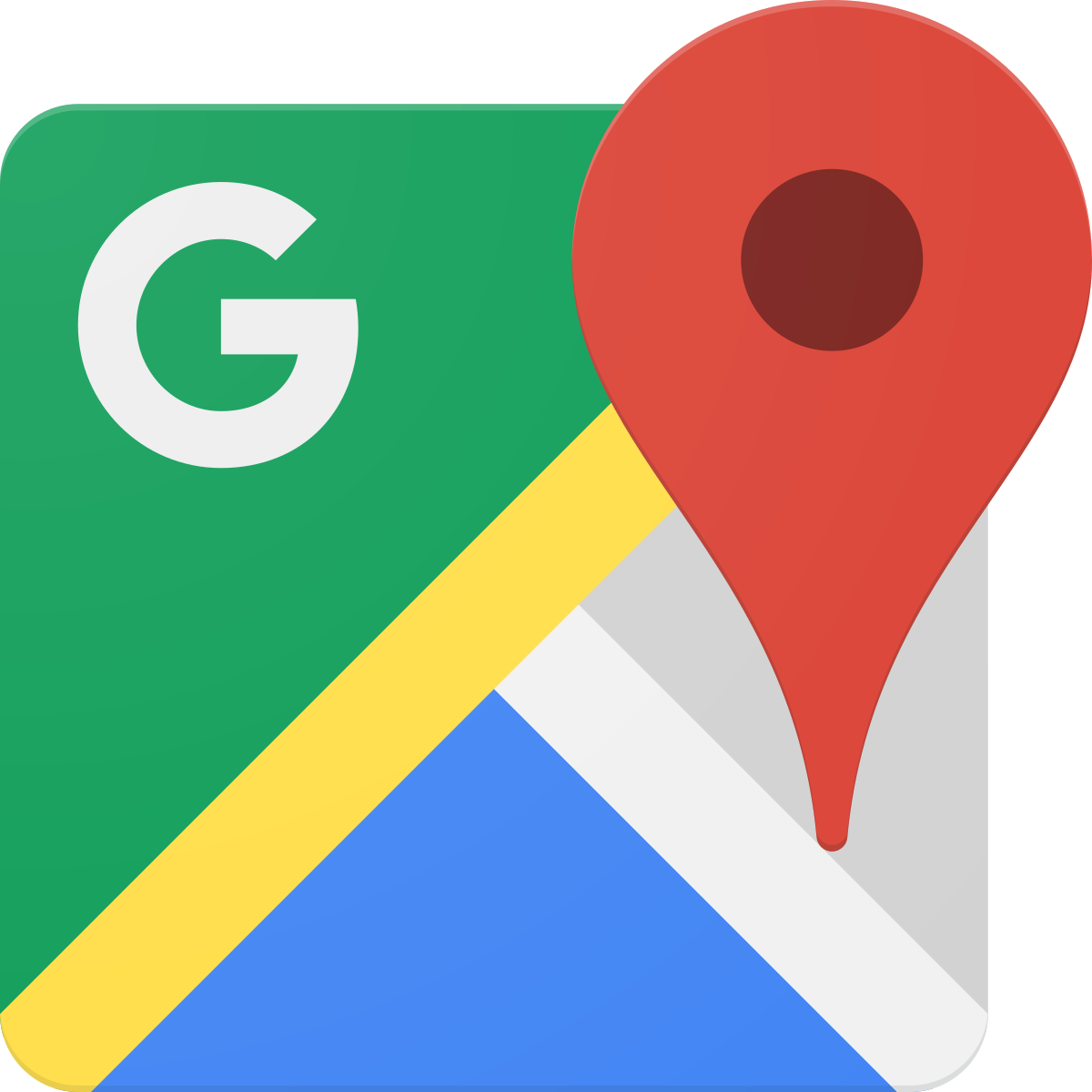 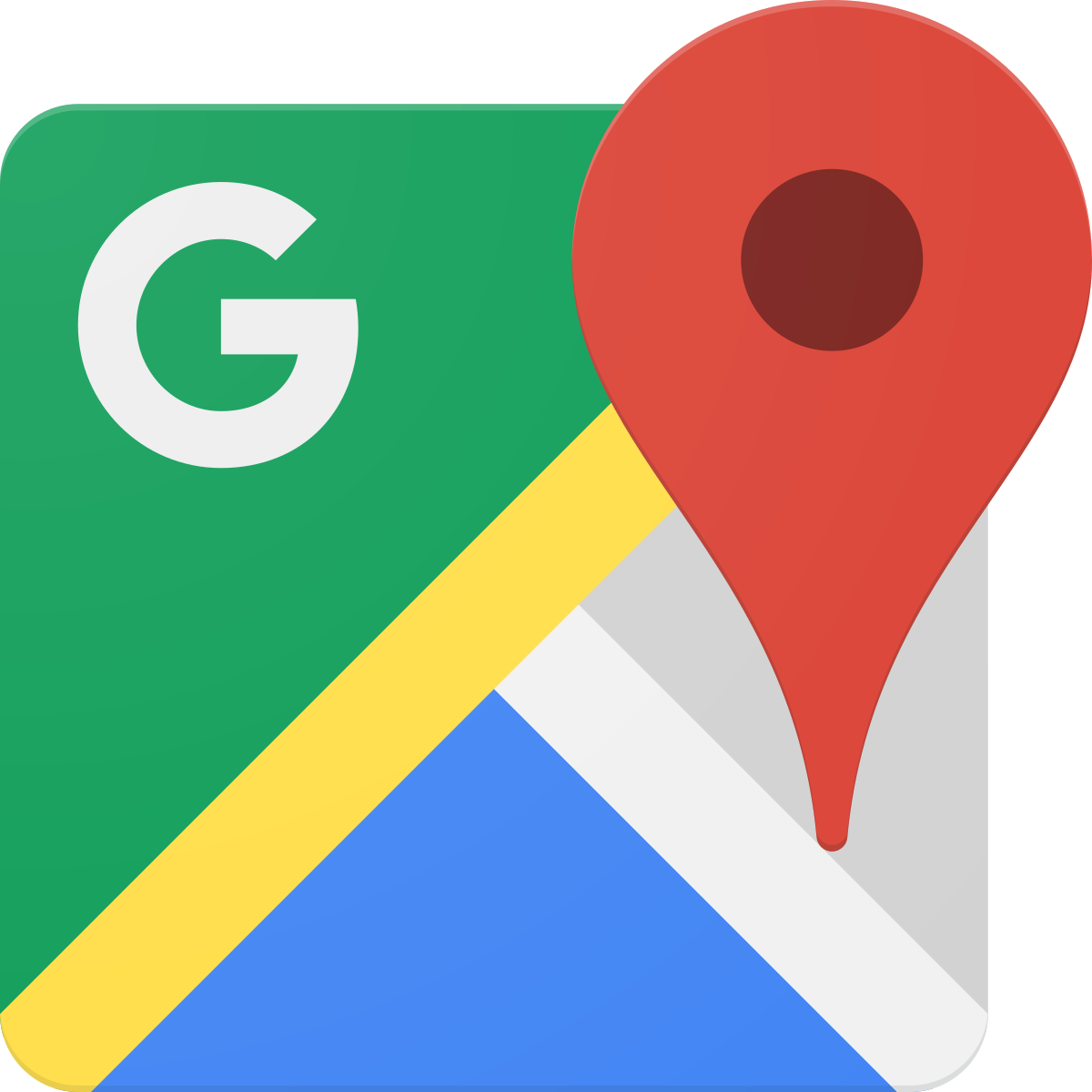